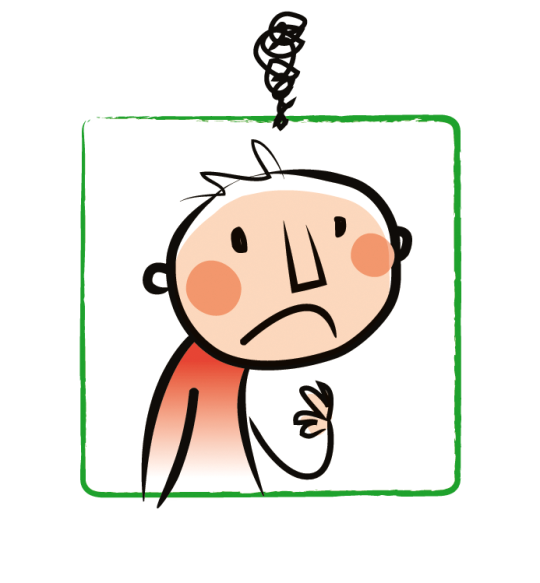 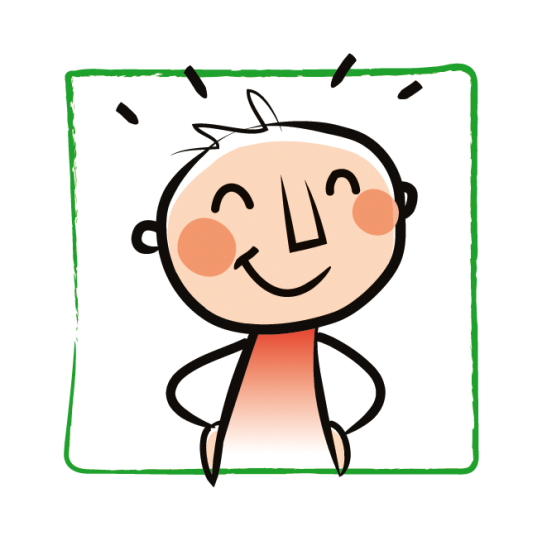 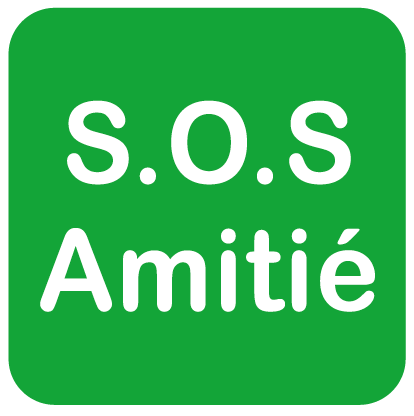 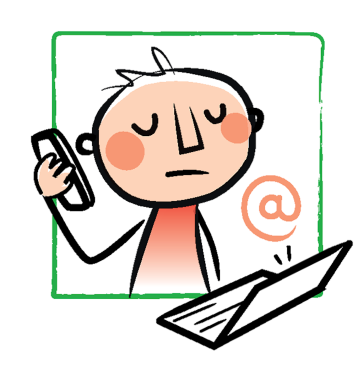 83  boulevard Arago   75014  PARIS
Tel : 01 40 09 15 22 
email : administration@sos-amitie.com
site : www.sos-amitie.com
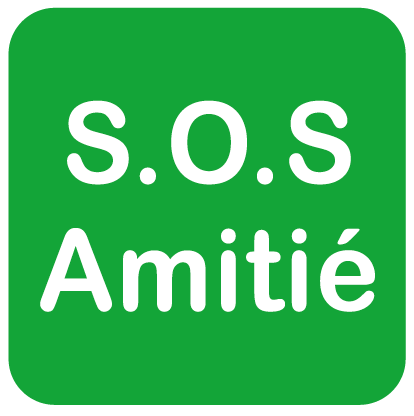 C’est quoi ?
Un service d'écoute par téléphone 24h sur 24 et 7 jours sur 7 !

 Un service d’écoute 20h par mois, dont 4 heures de nuit 
   minimum (23h – 7h) ainsi que 2h en week-end.

 Un service d’écoute au chat chaque jour de 13h à 3h du matin,  et par messagerie

 Une écoute généraliste gratuite dont l’objectif premier reste la prévention du suicide.
2
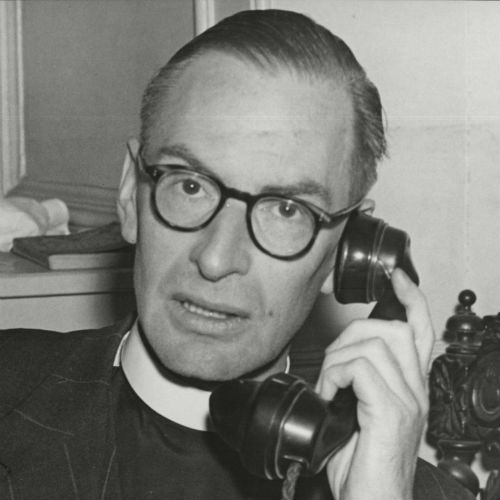 L’historique – les précurseurs
Chad Varah, prêtre anglican fait paraître dans le « Times »
   du 2 novembre 1953 à Londres l’annonce : 
   « Avant de vous suicider, appelez-moi à MAN 9000 » 

De nombreuses personnes appellent et des bénévoles viennent aider

Les « Samaritains », premier service d’écoute téléphonique au monde est né
 
Des initiatives comparables suivent à Berlin-Ouest (1956),  Zurich (1957) Genève et Bruxelles (1959).
3
La première association française  « Amitié S.O.S Téléphone » voit le jour à Boulogne-Billancourt en 1960.
Un accord, pour la création d’un service S.O.S  est signé par : 






En 1965 l’association prend le nom de S.O.S Amitié et devient laïque

En 1967, la Fédération S.O.S Amitié France est reconnue « d'utilité
   publique »
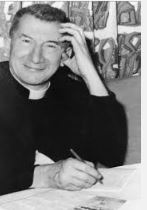 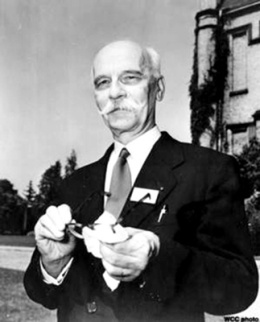 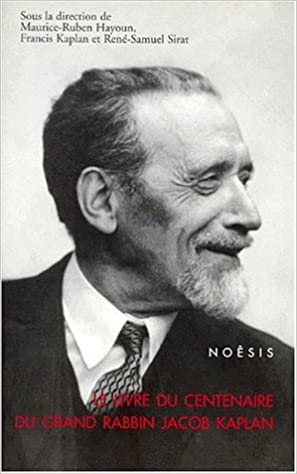 Jacob Kaplan
grand rabbin 
de France
Marc Boegner
Pdt Fédération
protestante
Jean Rodhain
Pdt Secours
catholique
4
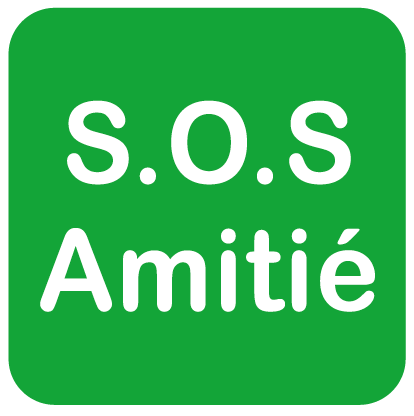 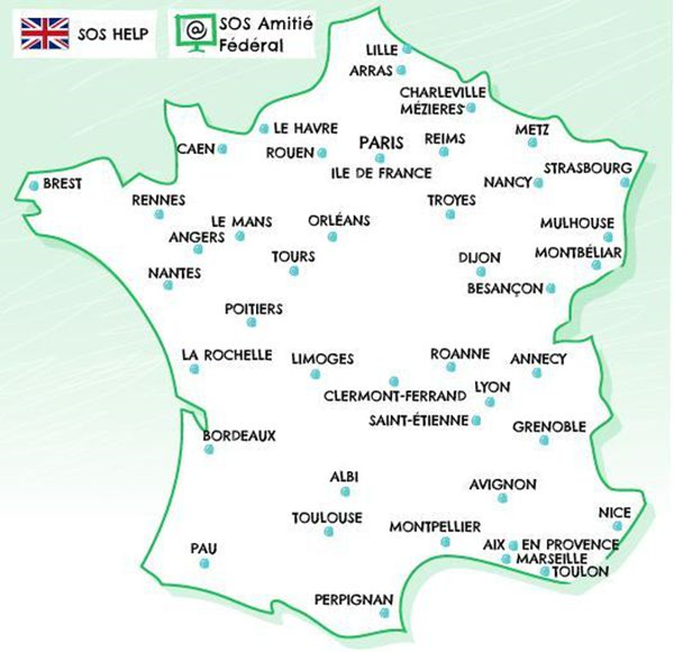 L’évolution
Aujourd’hui :
 
46 associations
locales SOS Amitié
 
55 postes  d’écoute

4 antennes en cours de création
[Speaker Notes: J’ai un problème de cohérence entre la première info et la troisième!]
C’est organisé comment ?
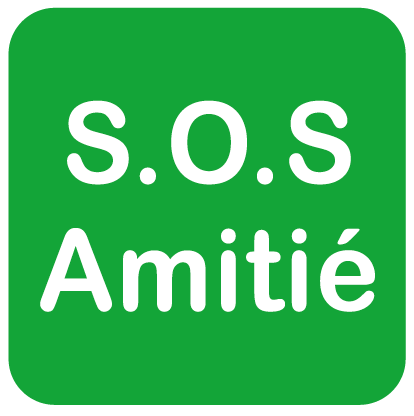 Une Fédération S.O.S Amitié France
1900 bénévoles
répondent dans 55 postes d’écoute
46 Associations
Locales
S.O.S Amitié
10 Régions
Une assistante salariée 1/3 temps pour toute la France…
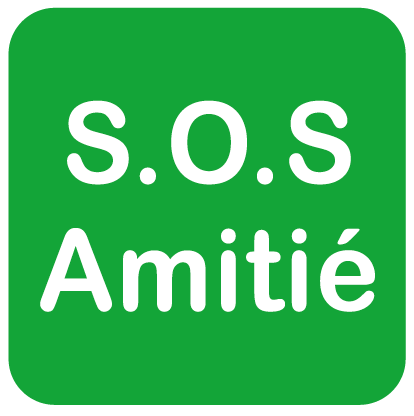 Reconnaissances officielles
S.O.S Amitié bénéficie du label PADS (Prévention et Aide à Distance en Santé) attribué par le Ministère des Solidarités et de la Santé
Participation à l’Observatoire National du Suicide (O.N.S.)

Participation au Conseil national de la santé mentale : groupe « prévention du suicide ».
7
SOS Amitié est membre de :
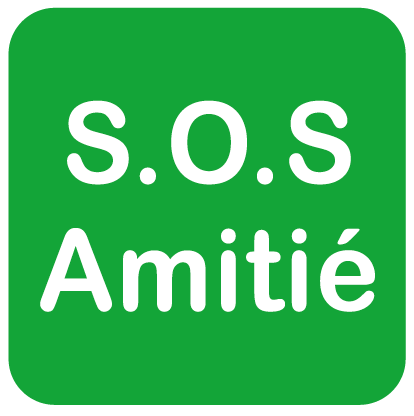 U.N.P.S

I.F.O.T.E.S (International Federation of Telephone Emergency Service)
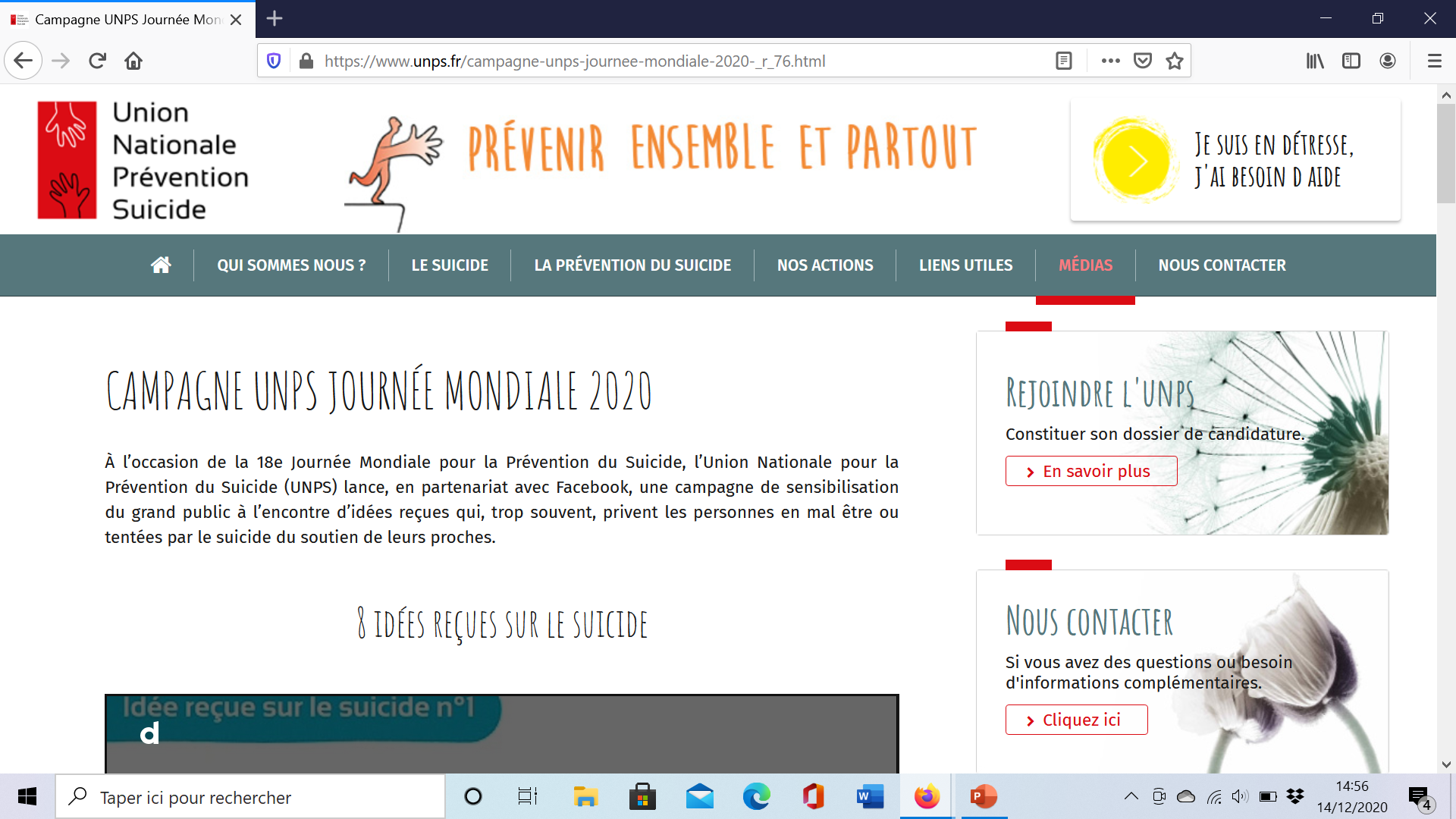 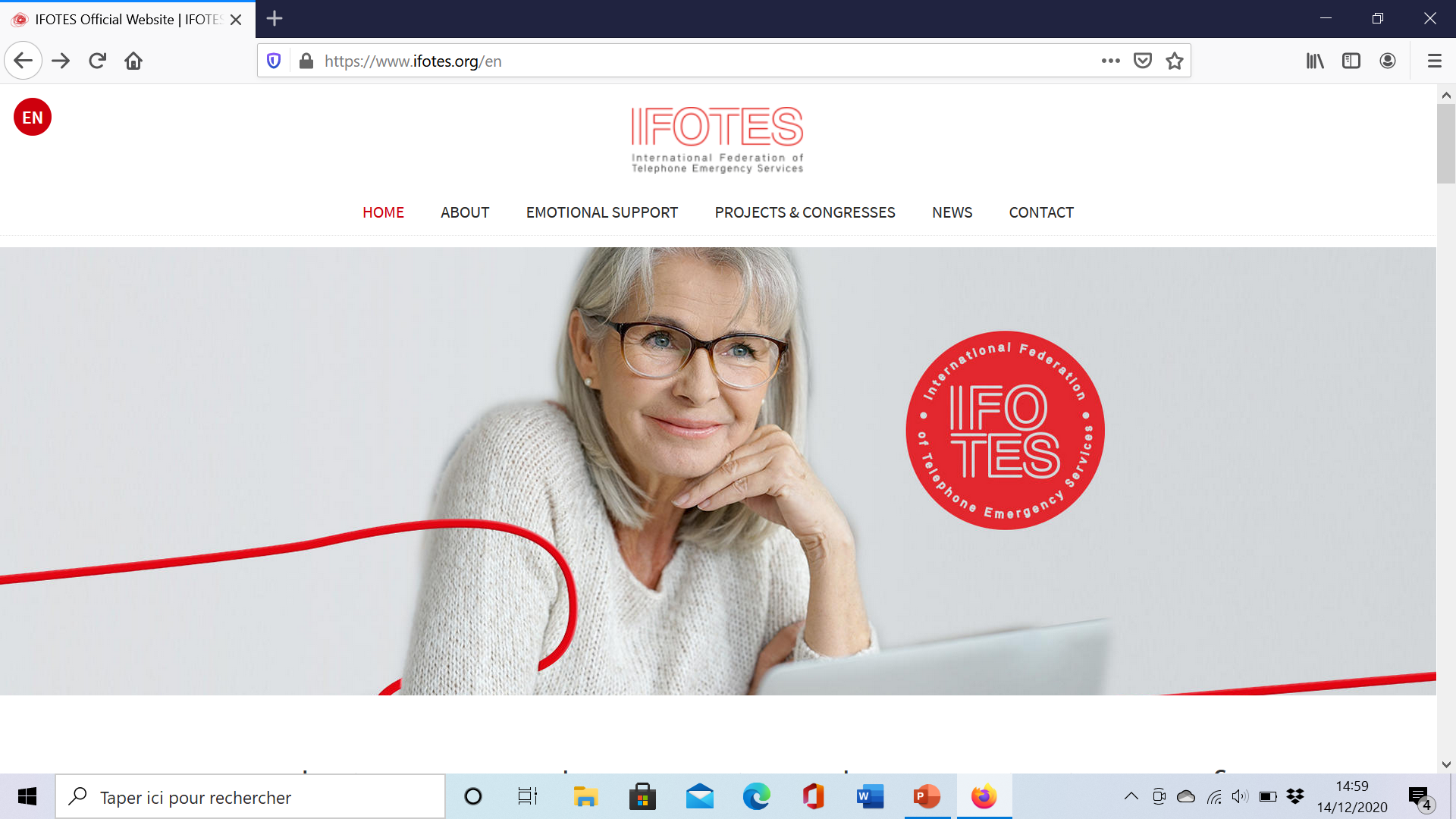 S.O.S Amitié participe à la réflexion sur les problèmes psychologiques et sociaux de son temps et développe des échanges aux niveaux régional, national et international
8
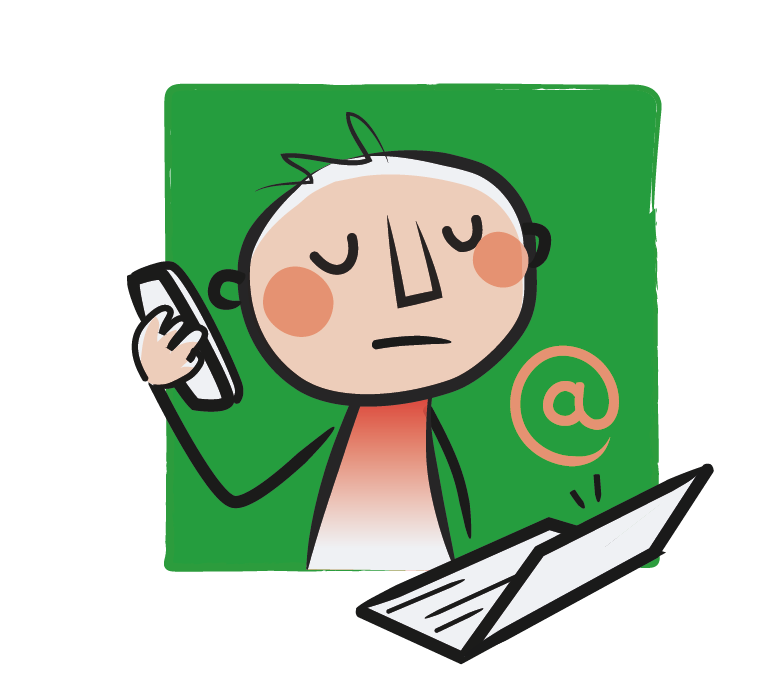 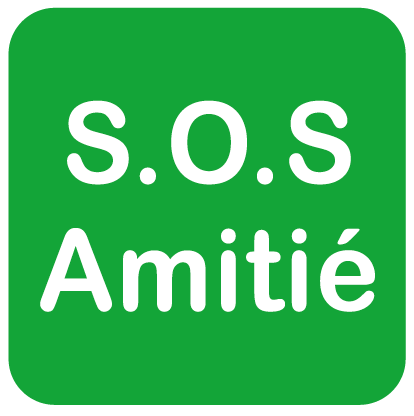 L’écoute ?...
Une écoute anonyme, confidentielle, bienveillante basée sur un regard positif inconditionnel

Une écoute centrée sur la personne et non directive 

Une écoute assurée par des bénévoles formés et validés (70% de femmes et 30% d’hommes)

Une formation de 70h encadrée par un psychologue et des « anciens » des différents postes
9
Chaque écoutant réalise un parcours de recrutement et de formation
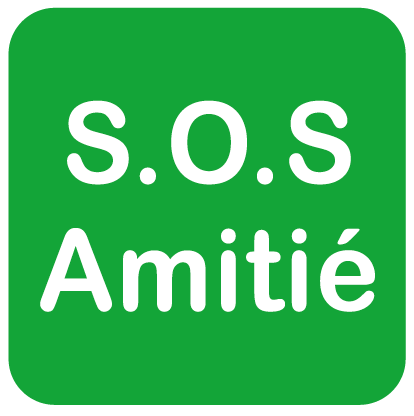 permettant de confirmer sa volonté et son aptitude 
   à pratiquer l’écoute à S.O.S Amitié.
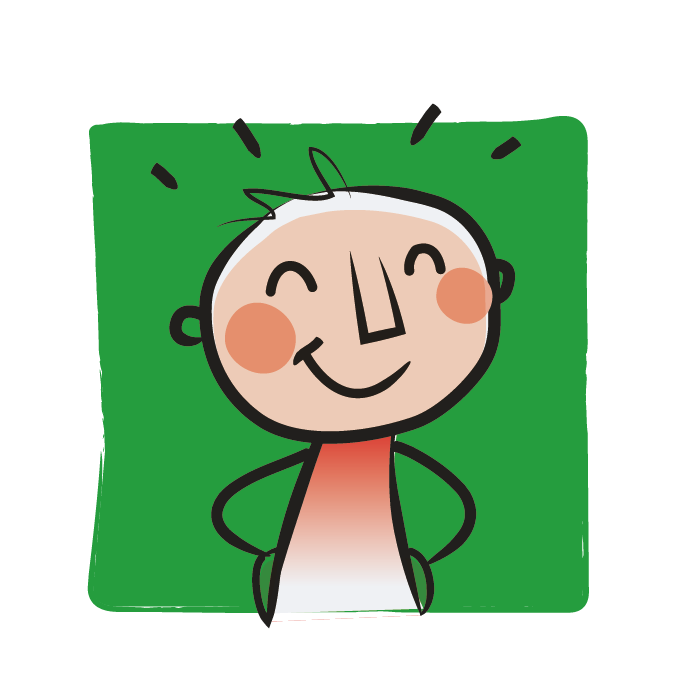 Chaque écoutant rejoint un collectif
En s’engageant à réaliser un nombre d’heures d’écoute,
En participant aux partages de pratique,
En suivant la formation continue,
En réalisant régulièrement des doubles écoutes entre pairs,
En mettant ses compétences au service de l’association.
10
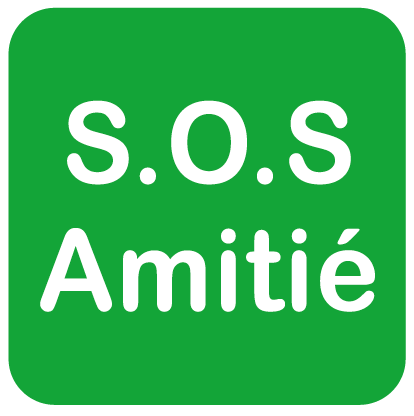 L’Observatoire des souffrances psychiques
«  L’Observatoire S.O.S. Amitié » analyse les données recueillies chaque année auprès de ses associations locales,

Bien que les appels soient anonymes, certains éléments sont systématiquement renseignés par les écoutants : 
date, heure et durée de l’appel
genre de l’appelant
tranche d’âge estimée
situations évoquées
11
Observatoire des souffrances psychiques 2020 Situations évoquées au téléphone  ( 3,5 millions d’appels)
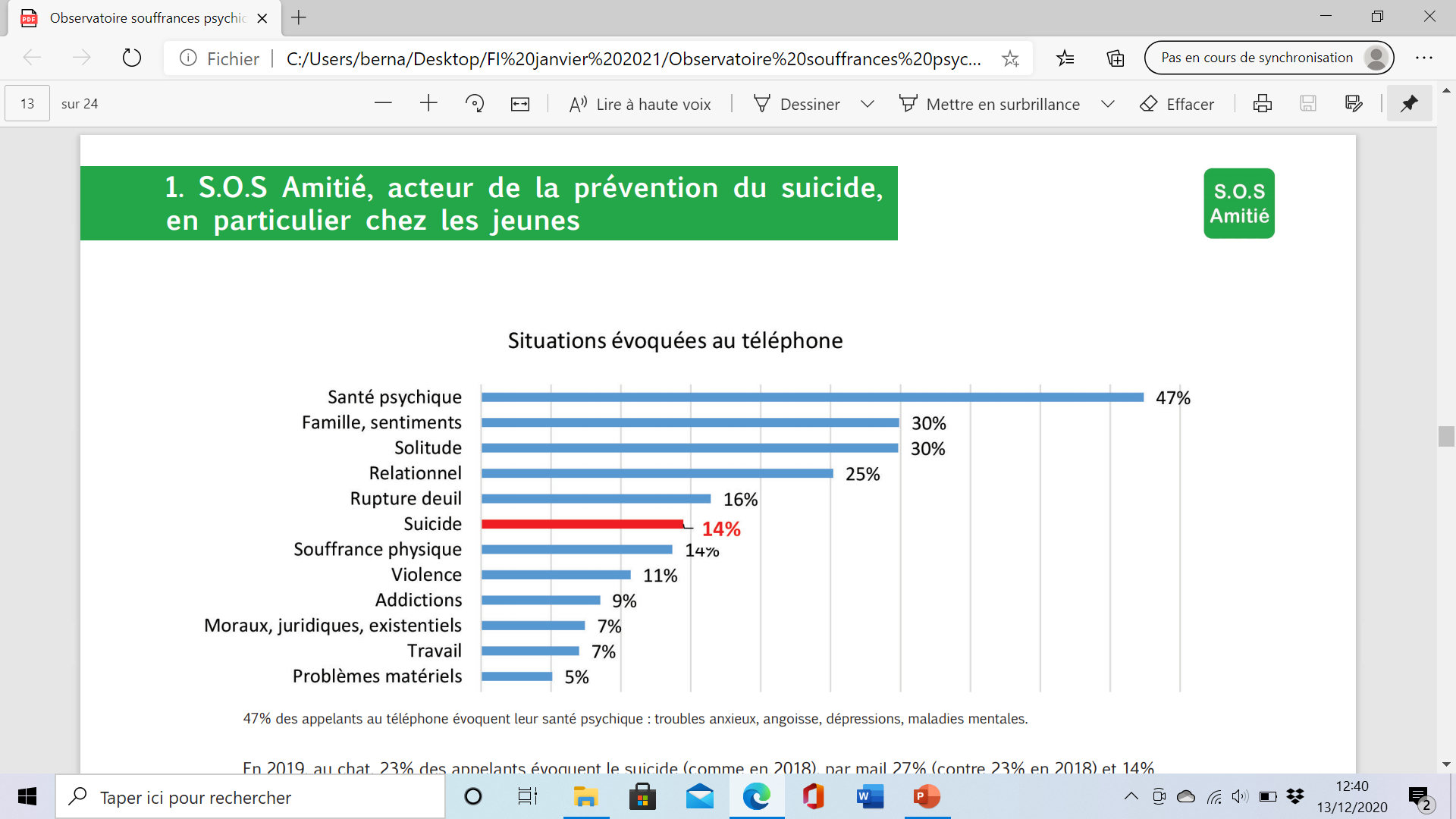 Chaque appel peut avoir jusqu’à 3 codifications ce qui explique un total > 100%
12
Observatoire des souffrances psychiques 2020 Situations évoquées par mail
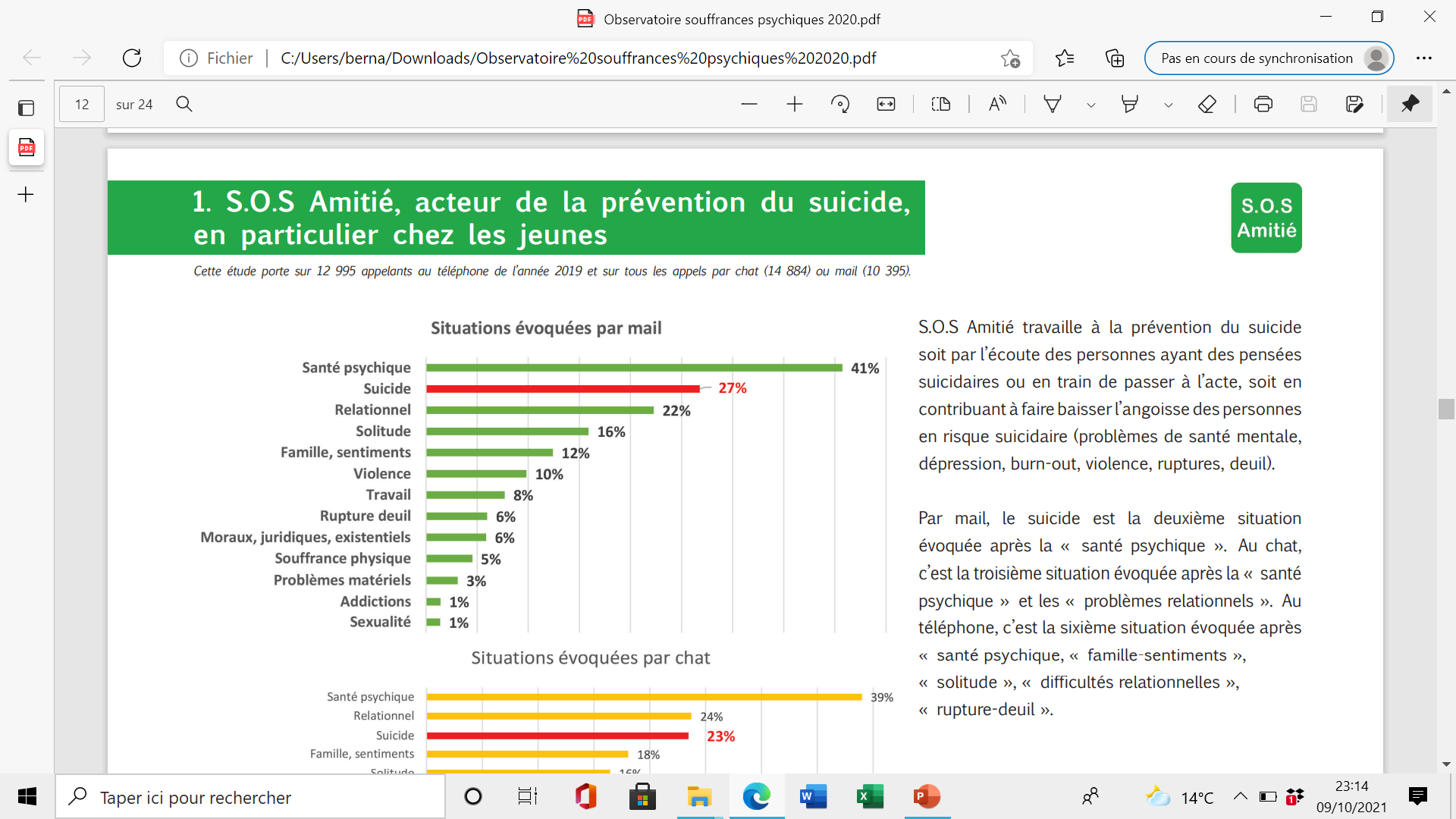 13
Observatoire des souffrances psychiques 2020 Situations évoquées au « chat »
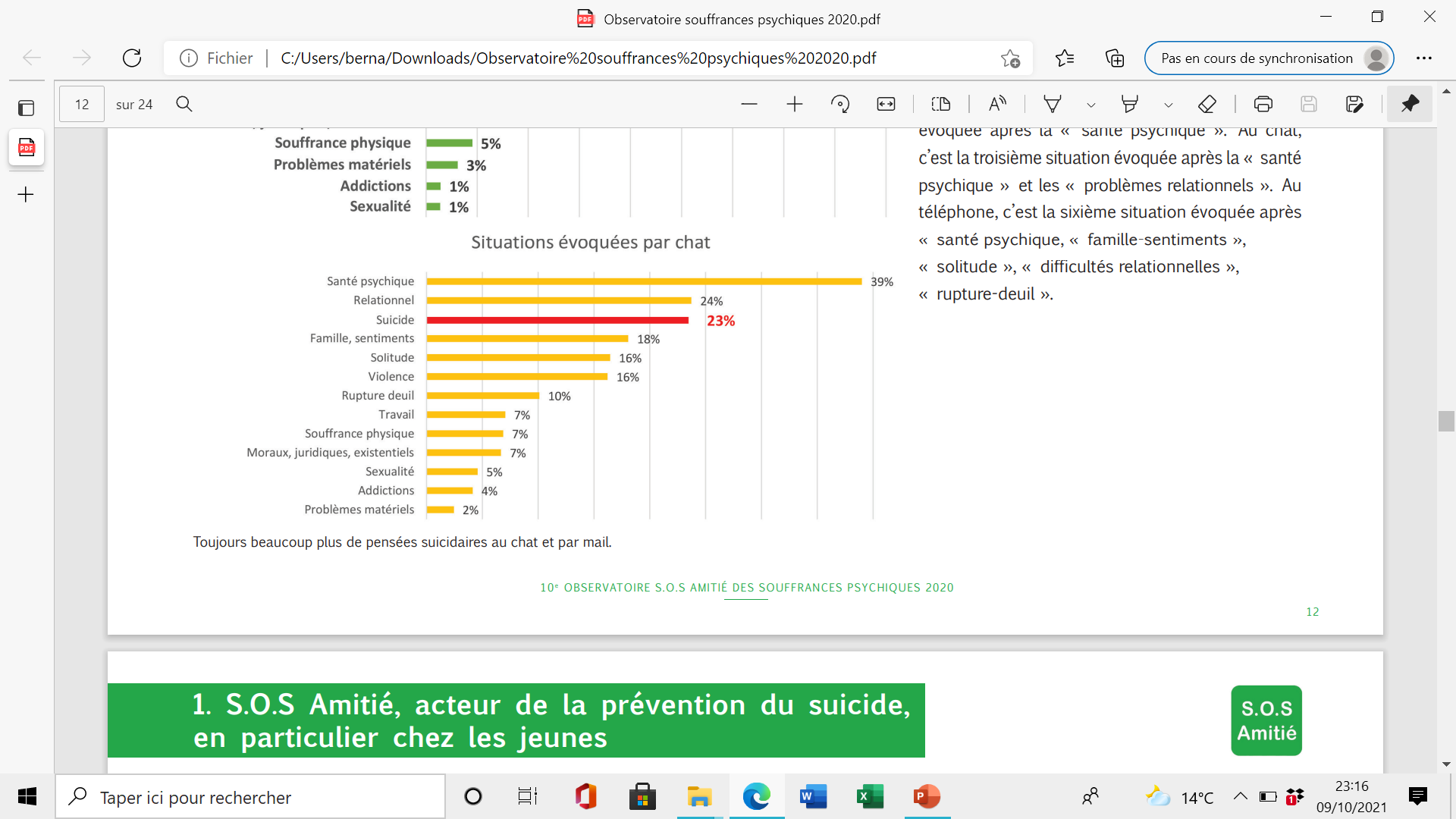 14
Observatoire des souffrances psychiques 2020Répartition de l’âge des appelants téléphone et chat
15
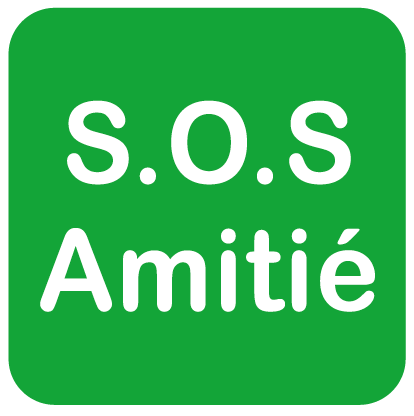 Observatoire des souffrances psychiques Durée moyenne des appels  :
30 minutes au téléphone en moyenne

 60 minutes au chat en moyenne

 Pour S.O.S Amitié, l’appel n’est pas limité dans le temps. 
    Chaque écoutant s’adapte à l’urgence et à la gravité de l’appel
16
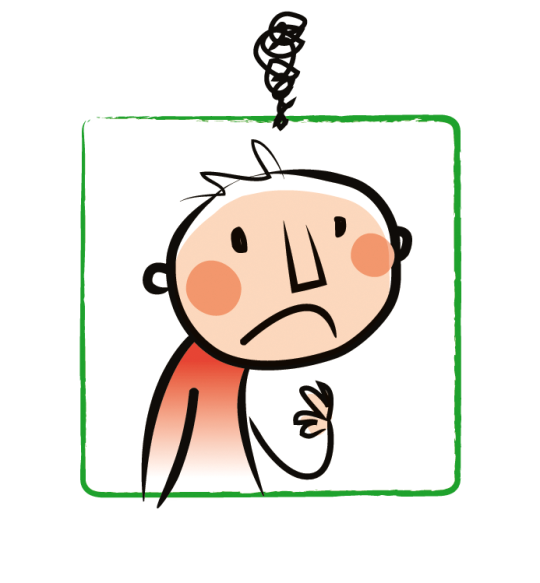 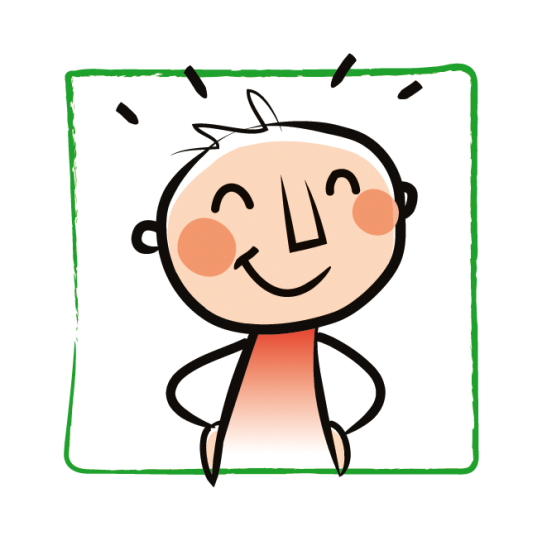 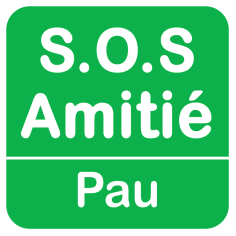 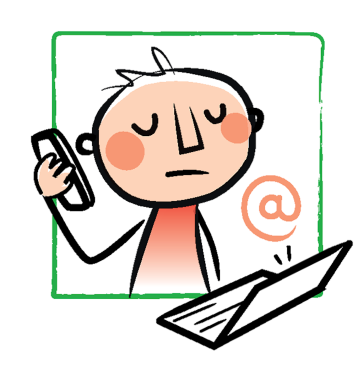 Notre adresse (à Pau) est confidentielle pour des
raisons de sécurité des écoutants…
Tel : 07 67 54 26 39 (candidats écoutants)
ou 05 59 02 02 52 (appelants)
email : sosamitie.pau@free.fr
site : www-amitie.com
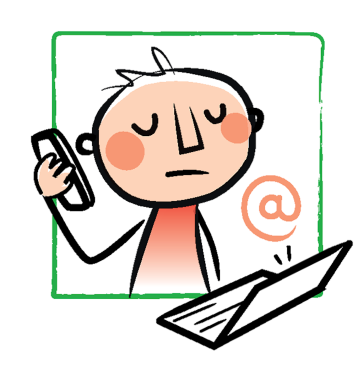 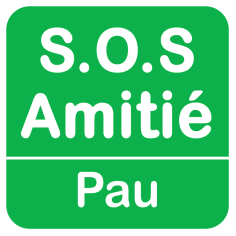 Le Poste de « Pau Béarn » 


  Création en 1980
  43 écoutants bénévoles (30 femmes et 13 hommes) 
  17 312 appels en 2023 (près de 50 appels par jour…)
  2 lignes d’écoute dont une réservée pour les nuits
 
Pau est devenu un des postes les plus importants au niveau national  (4ème en nombre d’écoutants!)
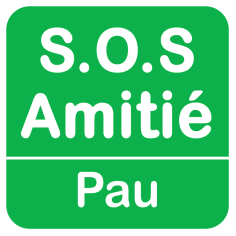 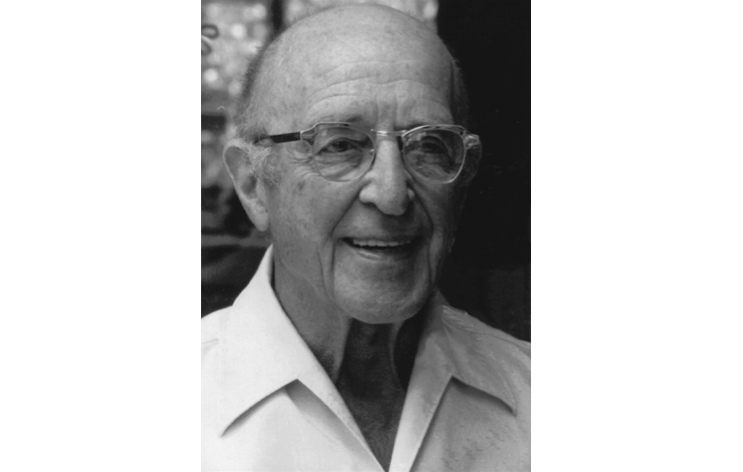 Le Poste de « Pau Béarn » 

 Notre technique d’écoute est basée sur
 les principe de Carl Rogers et une charte éthique nationale


    Les principes d’une écoute centrée sur la personne avec :
 une conscience des émotions ressenties
 un regard positif inconditionnel
 une compréhension empathique 

  Les principes éthiques sont formalisés dans la Charte de
     notre Fédération
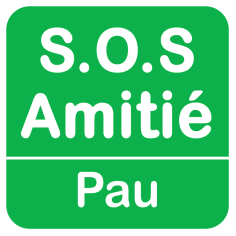 Le Poste de « Pau Béarn » 

   Une équipe désintéressée mais engagée, apolitique
    et aconfessionnelle !
   6 commissions animent notre poste (recrutement - formation
     initiale - formation continue - communication - subventions -
     convivialité)
   4 Psychologues rémunérées assurent des « partages » avec les 
    écoutants  (toutes les 3 semaines) et un autre assure les
    formations initiales
   Un point est fait régulièrement entre les psychologues et la 
    Direction
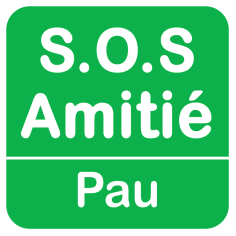 Les formations continues 
 
  14 janvier 2023 : Formation sur l’écoute des traumatismes et
    de la mémoire animée par Jean-Marc Gibert psychologue de Bayonne

  02 décembre 2023 : Formation sur le deuil, animée par Denis 
    Danastas psychologue  

  03 juin 2023 : formation sur les addictions proposée par Françoise
    Etchebar médecin et addictologue à Béarn Addiction

 25 novembre 2023 : formation à Toulouse sur le thème du suicide
   proposée par M. Eric Lowen, Philosophe

 21 octobre 2023 : Rencontre régionale des «internautes » à Toulouse
Les projets

   Formation sur le thème des souffrances des adolescents
     par Xavier Pommereau (psychiatre CHU Bordeaux)

   Densifier notre Tutorat avec les CDS 
    (codétenus de soutien) à la prison de Mont de Marsan

   Ouverture d’une antenne sur le secteur de la côte basque
    (des candidats « écoutants » nous sollicitent régulièrement…)

  Améliorer notre image pour mieux recruter (en optimisant
   notre stratégie de Communication)

  Rechercher de nouveaux partenaires financiers publics et
   privés
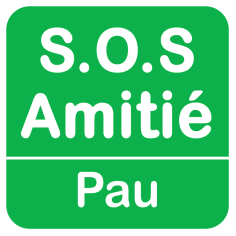 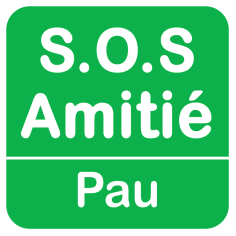 Nous avons besoin d’écoutants…
En France, 1 personne sur 10 n’a personne à qui parler !

 3,5 millions d’appels à S.0.S Amitié par an

Nous ne pouvons prendre au téléphone qu’1 appel sur 3
   au mieux…
23
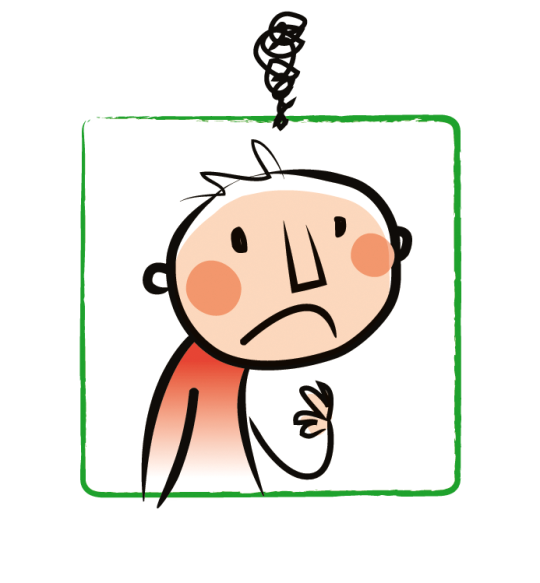 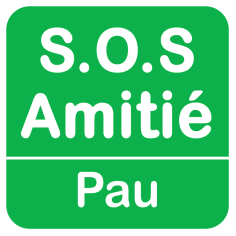 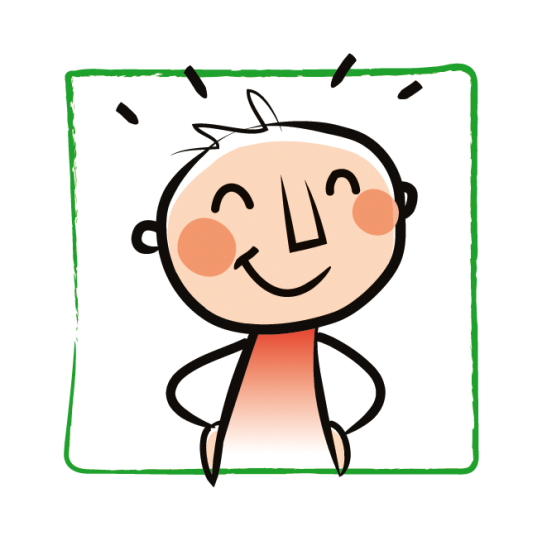 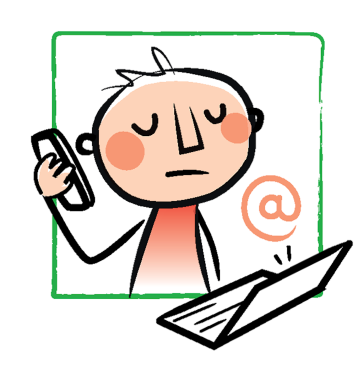 Merci de votre attention et surtout de votre soutien !
24